Семейный конкурс «Дары Осени»             в группе «Цыплята» 2
Создала воспитатель высшей категории Крылова Валентина Михайловна МАДОУ ЦРР-д/с №7 «Огонек» г. Светлый
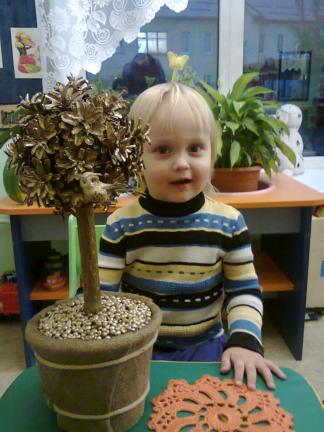 Семейное творчество дружных семей группы
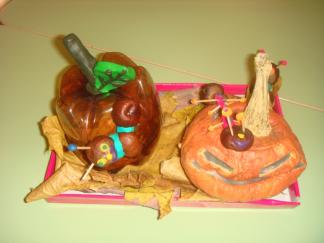 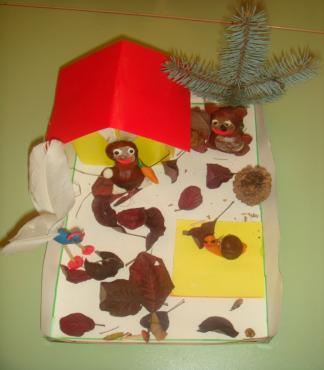 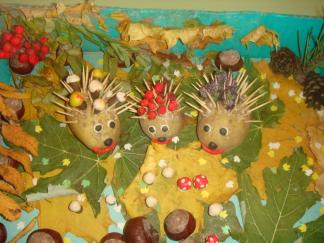 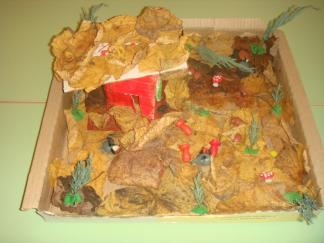 Цыплята талантливые ребята
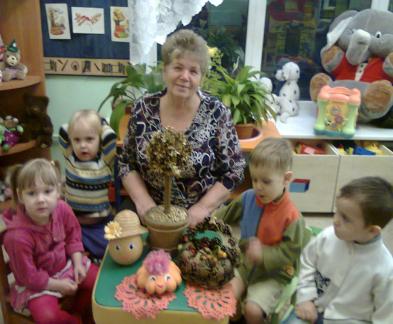 Дружные семьи мы от души благодарим!